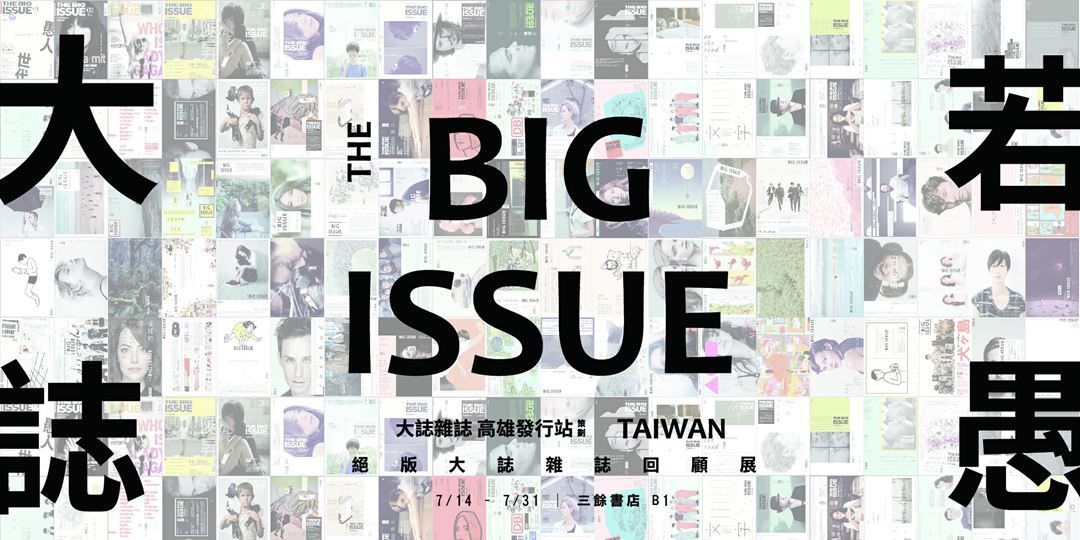 大誌X性平
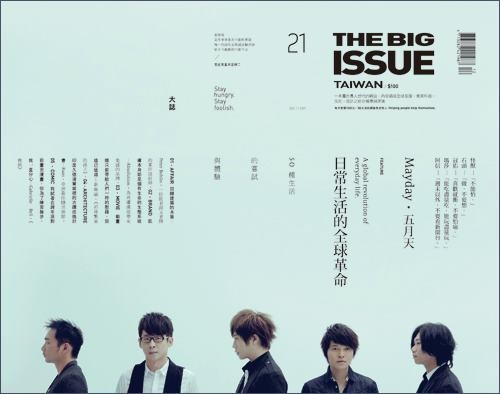 關於大誌
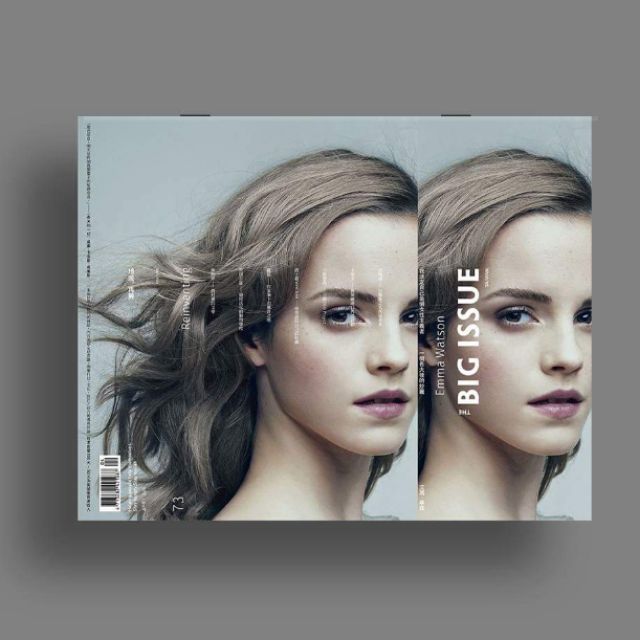 大誌  73期
一個長大後的妙麗 
「我決定自己是個女性主義者。」
在這世界上要當個聰明獨立的女孩並不容易
推廣「HeForShe」這個活動。
HeForShe是個呼籲男性加入兩性平權的運動。
大誌 86期
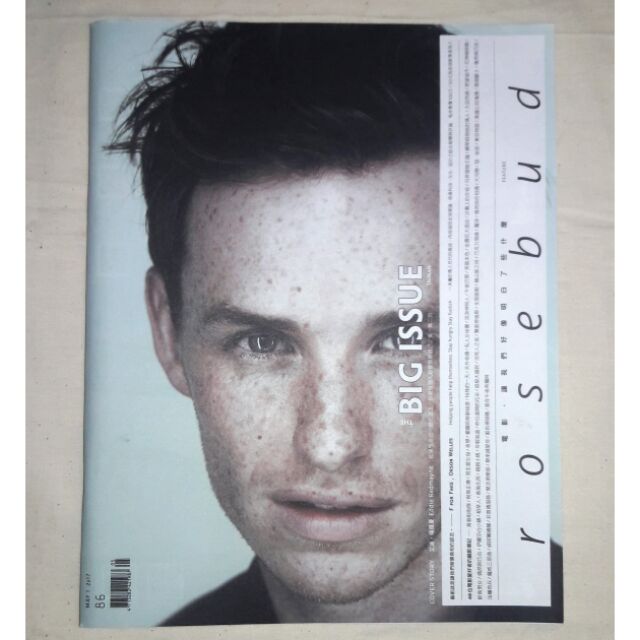 如果性別在一個光譜上，
那麼每個人都會發現自己是獨一無二的
                                                           --Eddie Redmayne 艾迪・瑞德曼
大誌閱讀單